Об организации выдачи бланков аттестатов и приложений к ним, медалей «За особые успехи в учении»
Тарова Е. В., 
начальник отдела МАУ ДПО «НИСО»
НОРМАТИВНАЯ БАЗА
Приказ Министерства просвещения Российской Федерации от 05.10.2020 № 546 «Об утверждении Порядка заполнения учета и выдачи аттестатов об основном общем и среднем общем образовании и их дубликатов» 
(ред. 07.03.2024)

Приказ департамента образования мэрии города Новосибирска от 29.02.2024 № 0172-од «Об обеспечении общеобразовательных организаций бланками аттестатов об основном общем и среднем общем образовании и приложений к ним в 2024 году»
НОРМАТИВНАЯ БАЗА
Приказ Министерства просвещения Российской Федерации от 29.09.2023 № 729 «Об утверждении образцов и описаний медалей «За особые успехи в учении» I и II степеней»
Приказ Министерства просвещения Российской Федерации от 29.09.2023 № 730 «Об утверждении Порядка и условий выдачи медалей «За особые успехи в учении» I и II степеней» (ред. 07.03.2024)
Приказ Министерства просвещения РФ от 31.10.2023 № 813«О внесении изменений в описание аттестата о среднем общем образовании/аттестата о среднем общем образовании с отличием и приложения к ним, утвержденные приказом Министерства просвещения Российской Федерации от 5 октября 2020 г. N 545»
УЧЁТ БЛАНКОВ АТТЕСТАТОВ И ПРИЛОЖЕНИЙ К НИМ
Раздел IV п.15-20
Книга учёта бланков
Книга регистрации выданных документов об образовании 
(ведётся отдельно по каждому уровню образования!)
ТРЕБОВАНИЯ К КНИГАМ
Листы пронумерованы
Книга прошита, скреплена печатью
Указано количество листов в книге
ОРГАНИЗАЦИЯ ОБЕСПЕЧЕНИЯ БЛАНКАМИ
СБОР ПРЕДВАРИТЕЛЬНЫХ ЗАЯВОК06-08.05.2024
ФОРМИРОВАНИЕ ГРАФИКА07-08.05.2024
ВЫДАЧА БЛАНКОВ
15.05.2024-11.06.2024
В СООТВЕТСТВИИ С ГРАФИКОМ
ОРГАНИЗАЦИЯ ВЫДАЧИ
Представитель ОО
       директор
Представитель ОО
      заместитель  директора
Что взять с собой
Заявка на получение бланков документов об образовании, похвальных листов, грамот на бланке ОО 
Копия приказа о назначении/выписка из ЕГРЮЛ 
Документ, удостоверяющий личность
Книги учёта бланков аттестатов
Печать ОО
Что взять с собой
Заявка на получение бланков документов об образовании, похвальных листов, грамот на бланке ОО 
Доверенность установленного образца на получение бланков документов в соответствии с заявкой (форма по ОКУД 0315001)
Документ, удостоверяющий личность
Книги учёта бланков аттестатов
Печать ОО
ЗАЯВКА НА ПОЛУЧЕНИЕ БЛАНКОВ
КОЛИЧЕСТВО ОБУЧАЮЩИХСЯ,
 ДОПУЩЕННЫХ К ГОСУДАРСТВЕННОЙ ИТОГОВОЙ АТТЕСТАЦИИ
В 2023/2024 УЧЕБНОМ ГОДУ

ОСНОВНОЕ ОБЩЕЕ ОБРАЗОВАНИЕ

СРЕДНЕЕ ОБЩЕЕ ОБРАЗОВАНИЕ
Директор школы
И. И. Петрова
М.П.
ЗАЯВКА НА ПОЛУЧЕНИЕ БЛАНКОВ
НА ЗАМЕТКУ
похвальный лист «За отличные успехи в учении»

Обучающиеся переводных классов общеобразовательных учреждений, имеющие по всем предметам, изучавшимся в соответствующем классе, отметки «5»
НА ЗАМЕТКУ
похвальная грамота «За особые успехи в изучении отдельных предметов»
Выпускники IX и XI классов общеобразовательных учреждений, достигшие особых успехов в изучении одного или нескольких предметов, имеющие по ним четвертные (полугодовые, триместровые), годовые и итоговые отметки «5» за время обучения в классах соответствующего уровня общего образования и получившие по ним на государственной итоговой аттестации отметку "5", при положительных отметках по остальным предметам
НА ЗАМЕТКУ
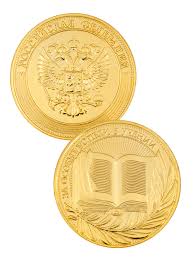 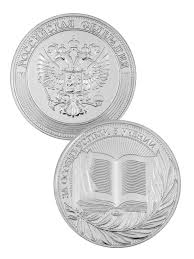 Медаль 
«За особые успехи в учении» I степени
Медаль 
«За особые успехи в учении» II степени
Что взя
Итоговые оценки «отлично» и не более двух оценок «хорошо»
Успешное прохождение государственной итоговой аттестации
Не менее 60 баллов на ЕГЭ по учебному предмету «Русский язык» и не менее 60 баллов на ЕГЭ по одному из сдаваемых учебных предметов
Итоговые оценки «отлично» по всем предметам
Успешное прохождение государственной итоговой аттестации
Не менее 70 баллов на ЕГЭ по учебному предмету «Русский язык» и не менее 70 баллов на ЕГЭ по одному из сдаваемых учебных предметов
НА ЗАМЕТКУ
Аттестат о среднем общем образовании с отличием красного цвета
Медали «За особые успехи в учении» I и II степеней  вручаются выпускникам Организациями в торжественной обстановке одновременно с выдачей аттестатов о среднем общем образовании с отличием
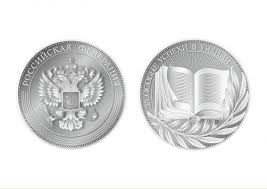 Аттестат о среднем общем образовании с отличием сине-голубого цвета
ЗАЯВКА НА ПОЛУЧЕНИЕ БЛАНКОВ, МЕДАЛЕЙ
ОРГАНИЗАЦИЯ ВЫДАЧИ БЛАНКОВ, МЕДАЛЕЙ
Приказ Министерства просвещения Российской Федерации и Федеральной службы по надзору в сфере образования и науки от 12.04.2024 N 243/802«О внесении изменений в Порядок проведения государственной итоговой аттестации по образовательным программам среднего общего образования, утвержденный приказом Министерства просвещения Российской Федерации и Федеральной службы по надзору в сфере образования и науки от 4 апреля 2023 г. N 233/552»
Приказ Министерства просвещения Российской Федерации и Федеральной службы по надзору в сфере образования и науки от 12.04.2024 N 244/803«О внесении изменений в приказы Министерства просвещения Российской Федерации и Федеральной службы по надзору в сфере образования и науки от 18 декабря 2023 г. N 953/2116, N 954/2117 и N 955/2118»
Изменения в Порядке проведения государственной итоговой аттестации по образовательным программам среднего общего образования
971. Участники ГИА вправе в дополнительные дни по своему желанию один раз пересдать ЕГЭ по одному учебному предмету по своему выбору из числа учебных предметов, сданных в текущем году (году сдачи экзамена), а также из числа учебных предметов, сданных в X классе в случае, установленном абзацем первым пункта 8 Порядка.
В случае если участник ГИА изъявил желание в дополнительные дни пересдать ЕГЭ по математике, сданный в текущем году (году сдачи экзамена) или сданный в X классе в случае, установленном абзацем первым пункта 8 Порядка, участник ГИА вправе изменить сданный уровень ЕГЭ по математике.
972. Участники ГИА, указанные в пункте 97 Порядка, подают в ГЭК заявления с указанием пересдаваемого учебного предмета ЕГЭ.
В случае пересдачи участниками ГИА, указанными в абзаце втором пункта 971 Порядка, ЕГЭ по математике в заявлении указывается также уровень (базовый или профильный) пересдаваемого ЕГЭ по математике.
Указанные заявления подаются участниками ГИА не ранее шести рабочих дней и не позднее двух рабочих дней до дня экзамена, пересдаваемого в дополнительный день.
973. В случаях, установленных пунктом 971 Порядка, предыдущий результат ЕГЭ по пересдаваемому учебному предмету, полученный участником ГИА в текущем году (году сдачи экзамена) (полученный в X классе в случае, установленном абзацем первым пункта 8 Порядка), аннулируется решением председателя ГЭК
ВАЖНО!
Письмо Федеральной службы по надзору в сфере образования и науки от 12.07.2023 N 07-569

Хранению в личном деле выпускника образовательной организации подлежат в том числе копии документа об образовании и (или) квалификации, дубликата документа об образовании и (или) квалификации в случае его выдачи
ОРГАНИЗАЦИЯ ВЫДАЧИ
Сроки  осн. май-июнь в соответствии с графиком
              доп. июнь-июль
Место  ул. Котовского, 8
Ответственный начальник отдела организационной и кадровой работы 
ТАРОВА ЕЛЕНА ВЛАДИМИРОВНА
тел. 311-08-08#1 почта evtarova@mail.ru
Об организации выдачи бланков аттестатов и приложений к ним, медалей «За особые успехи в учении»
Тарова Е. В., 
начальник отдела МАУ ДПО «НИСО»